Производная
Иду на ЕГЭ
2015
Не знание , а изучение, 
не обладание, а приобретение, 
не существующее, а грядущее доставляет величайшее наслаждение. 
                                                    (К.Ф.Гаусс)
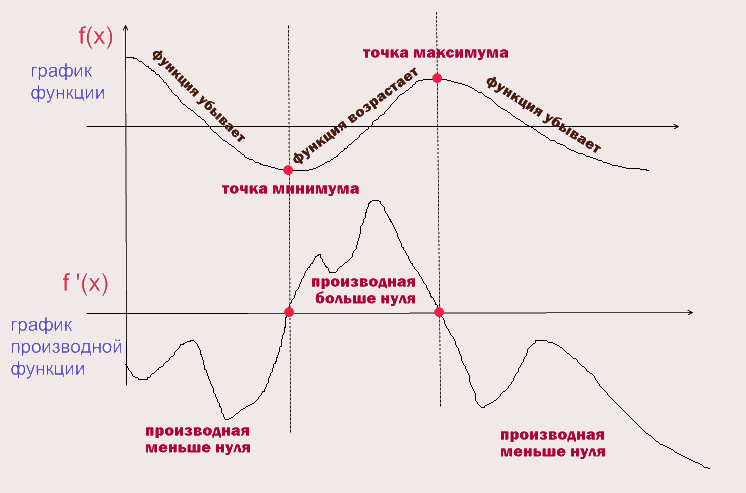 1. Нахождение точек экстремума по графику производной
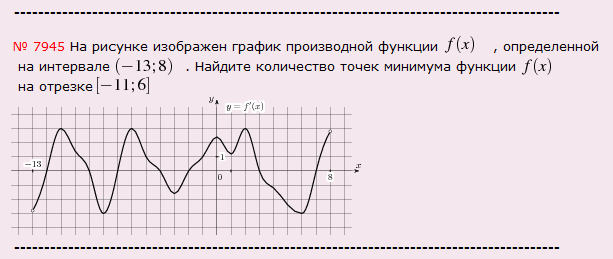 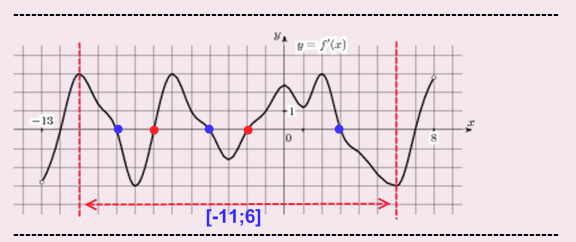 Ответ: 2
Нахождение наибольших и наименьших значений 
на заданном промежутке по графику производной
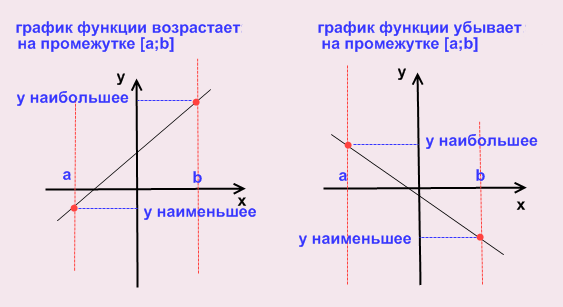 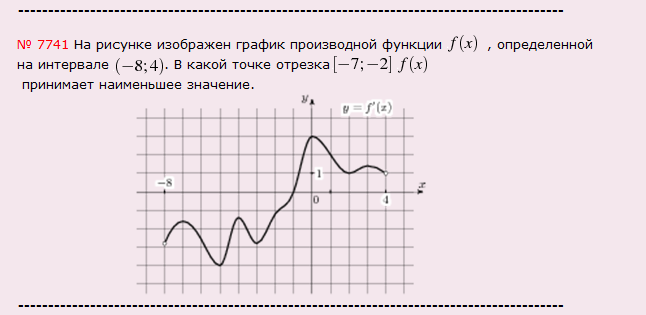 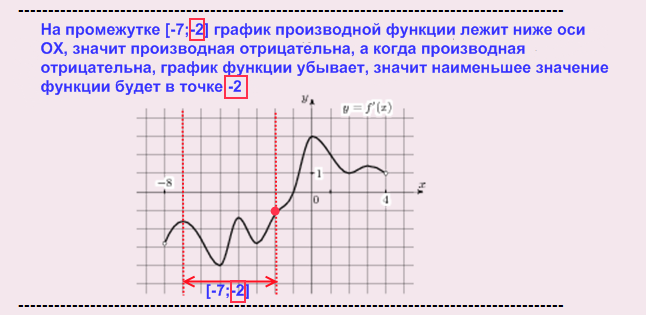 3. Нахождение промежутков монотонности (убывания и возрастания 
функций) по графику производной и  обратная задача: нахождение
 по графику функции промежутков, в которых производная 
положительна или отрицательна
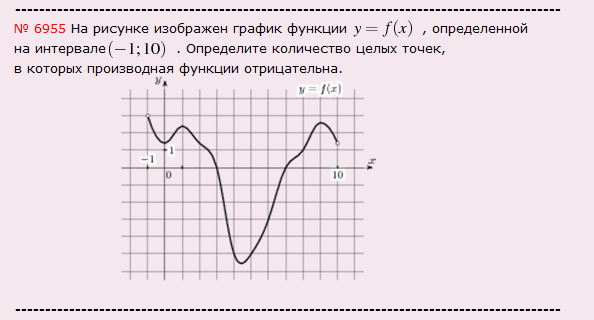 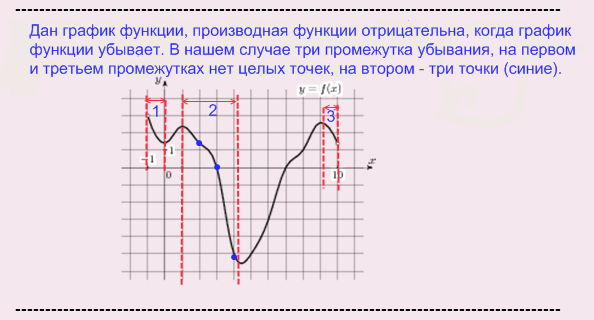 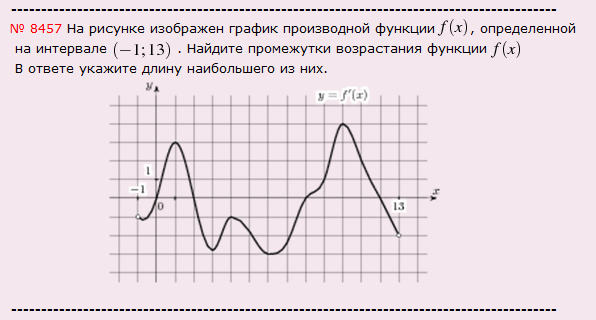 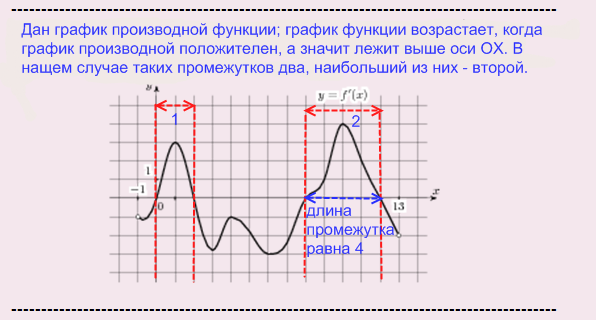 4. Нахождение точек, в которых касательная будет параллельна 
заданному графику прямой (на графиках функции и ее производной)
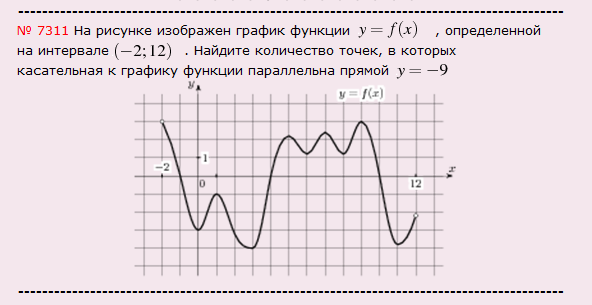 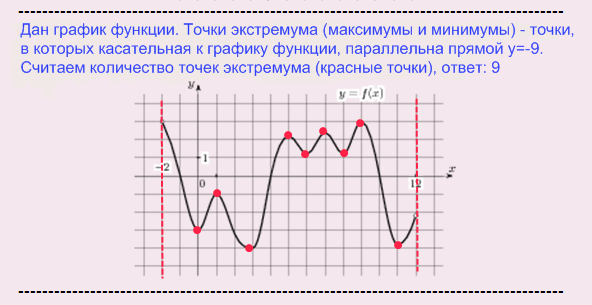 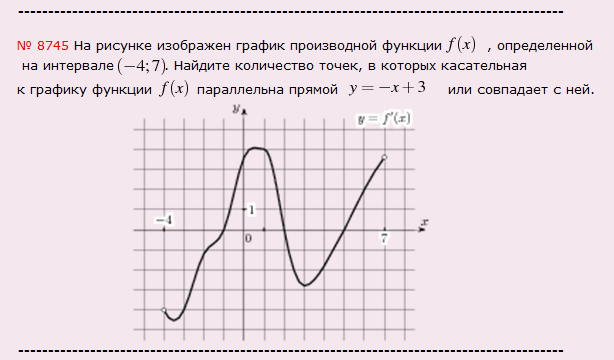 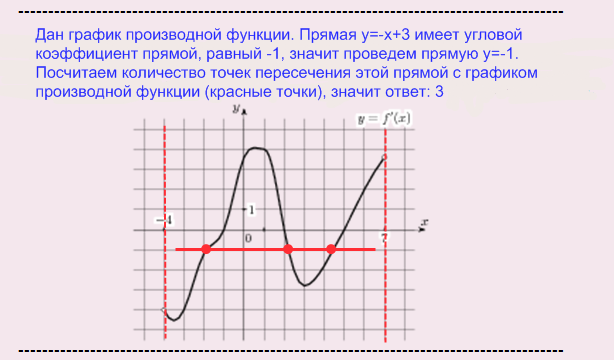 5. Найти угловой коэффициент касательной  или 
нахождение значения производной в заданной точке на графике функции
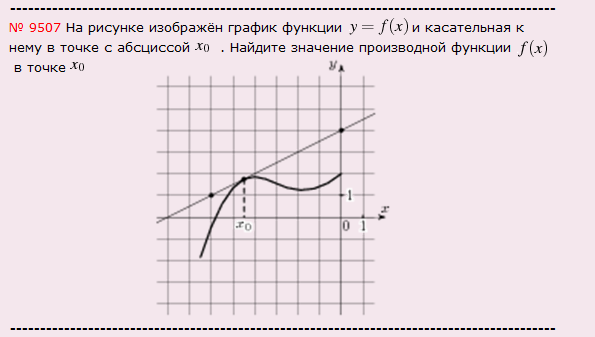 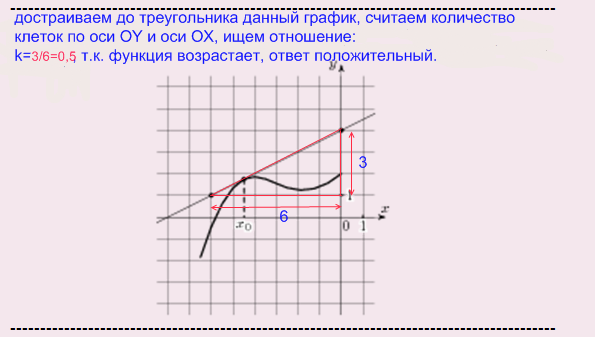 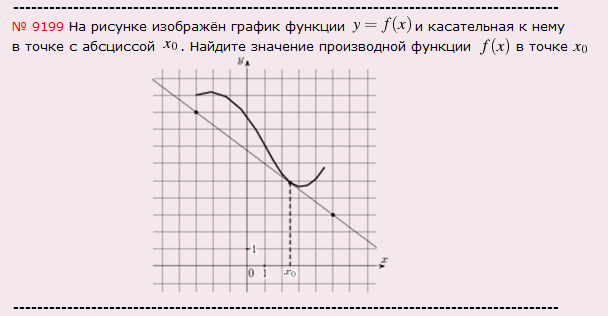 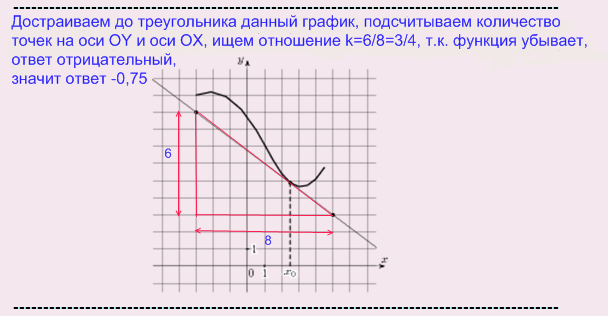